PARAZITOLOGIE
PETRA KUBÁČKOVÁ
OKMI FN BRNO
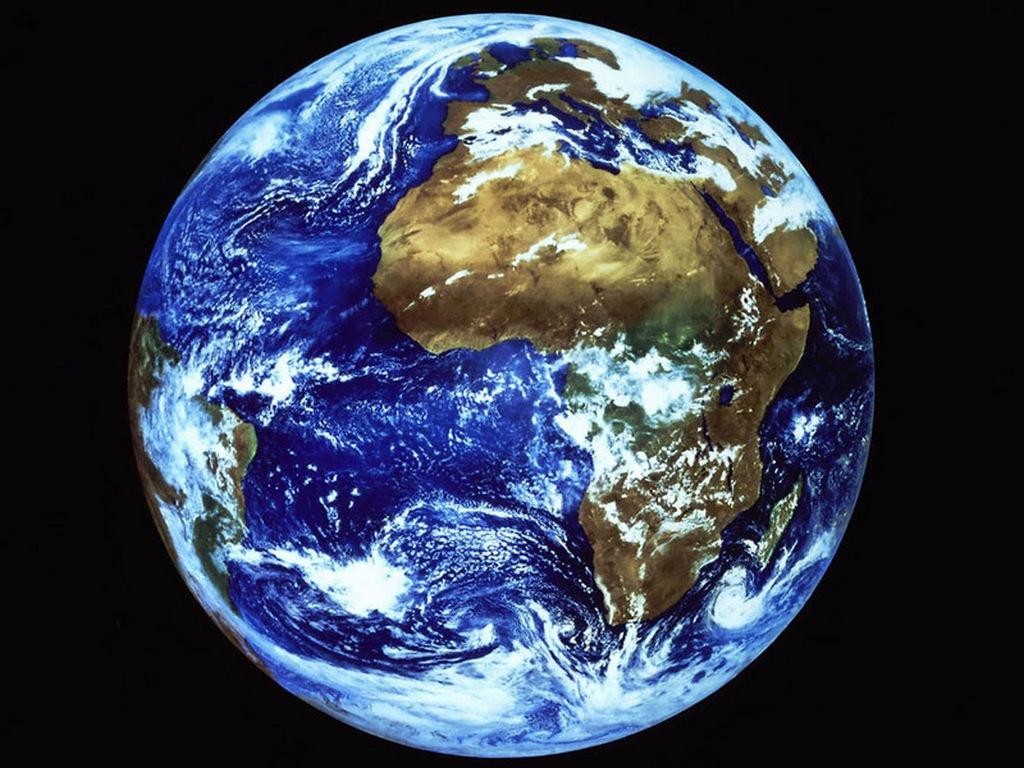 Paraziti
jsou
všude
Způsoby přenosu
parazitů
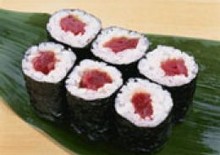 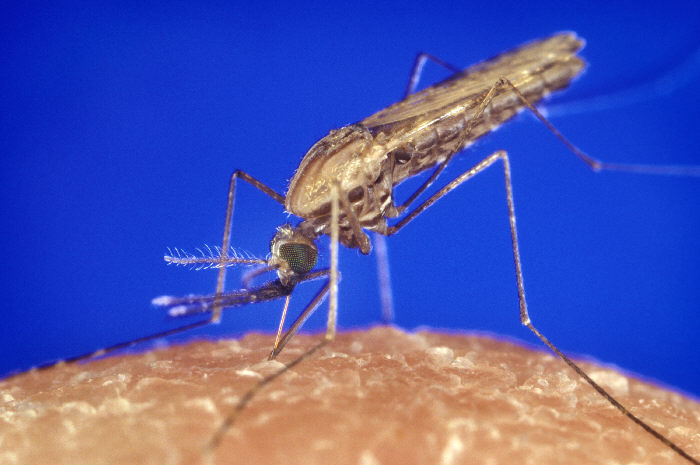 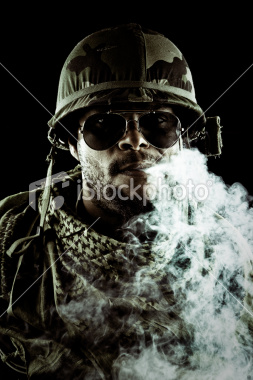 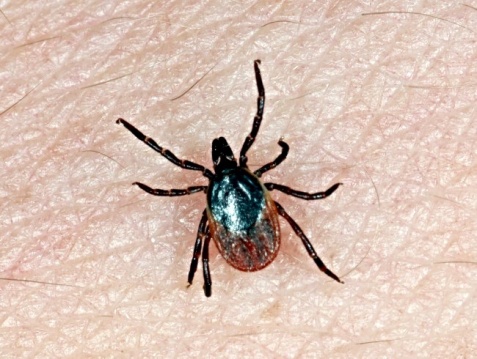 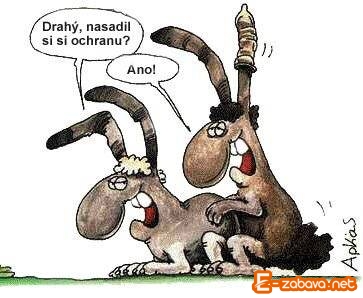 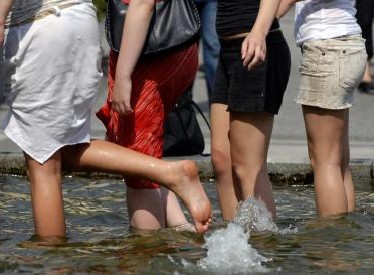 Drahý, nasadil 
sis ochranu?
Ano
Rozdělení parazitů
Endoparaziti –   střevní
                                         krevní
                                         tkáňoví
                                         dutinoví
Ektoparaziti –    roztoči
                                         hmyz
Jednobuněční


Mnohobuněční
x
Střevní paraziti
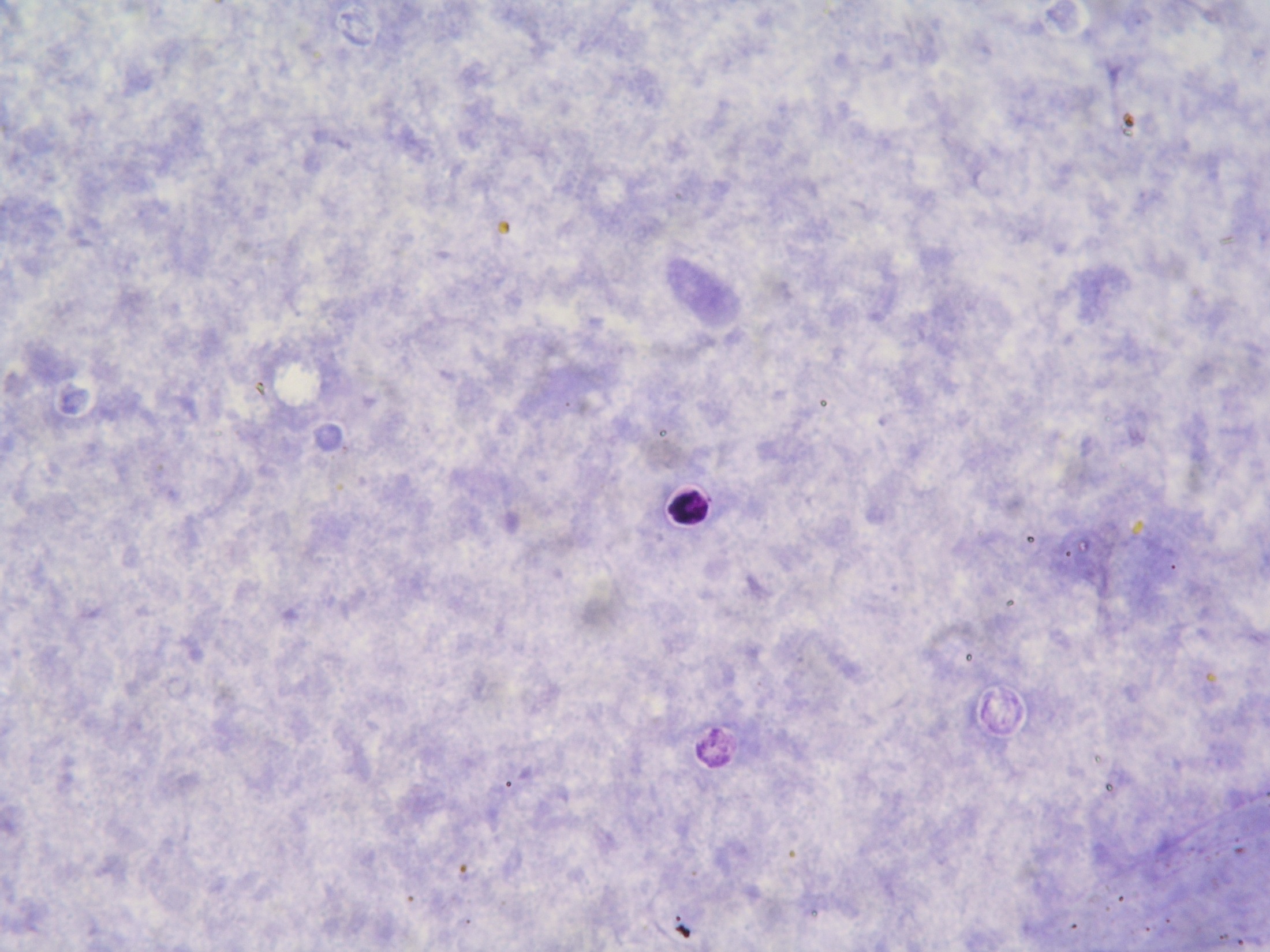 STŘEVNÍ PARAZITI JEDNOBUNĚČNÍ
jednobuněční
KOKCIDIE 
Isospora belli                    
Cyclospora cayetanensis
CRYPTOSPORIDIUM SPP.
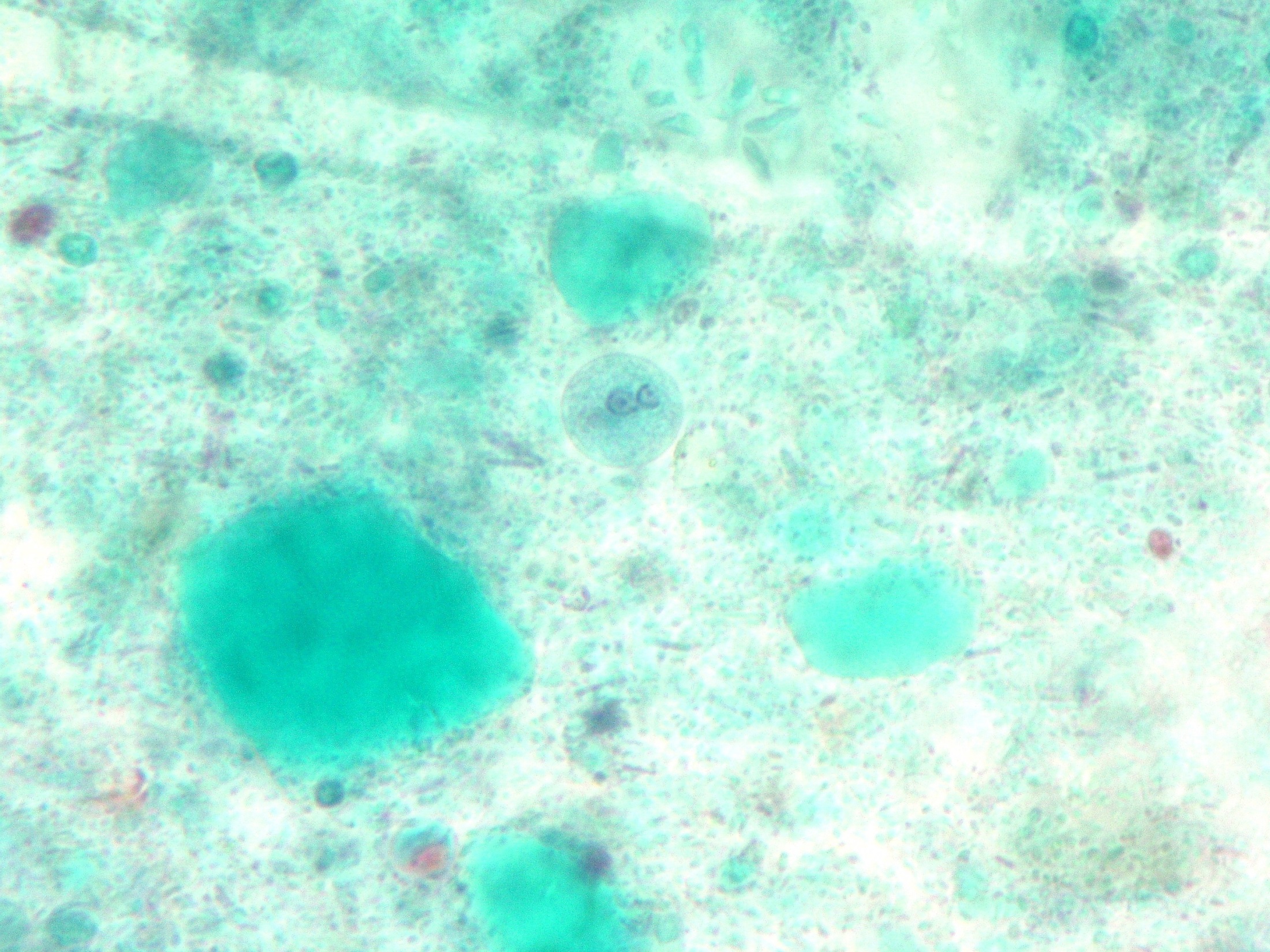 AMÉBY
Nepatogenní améby
 E. hartmanni
 E. coli
 E. dispar
 Iodamoema bütschlii
 Blastocystis hominis
ENTAMOEBA HISTOLYTICA
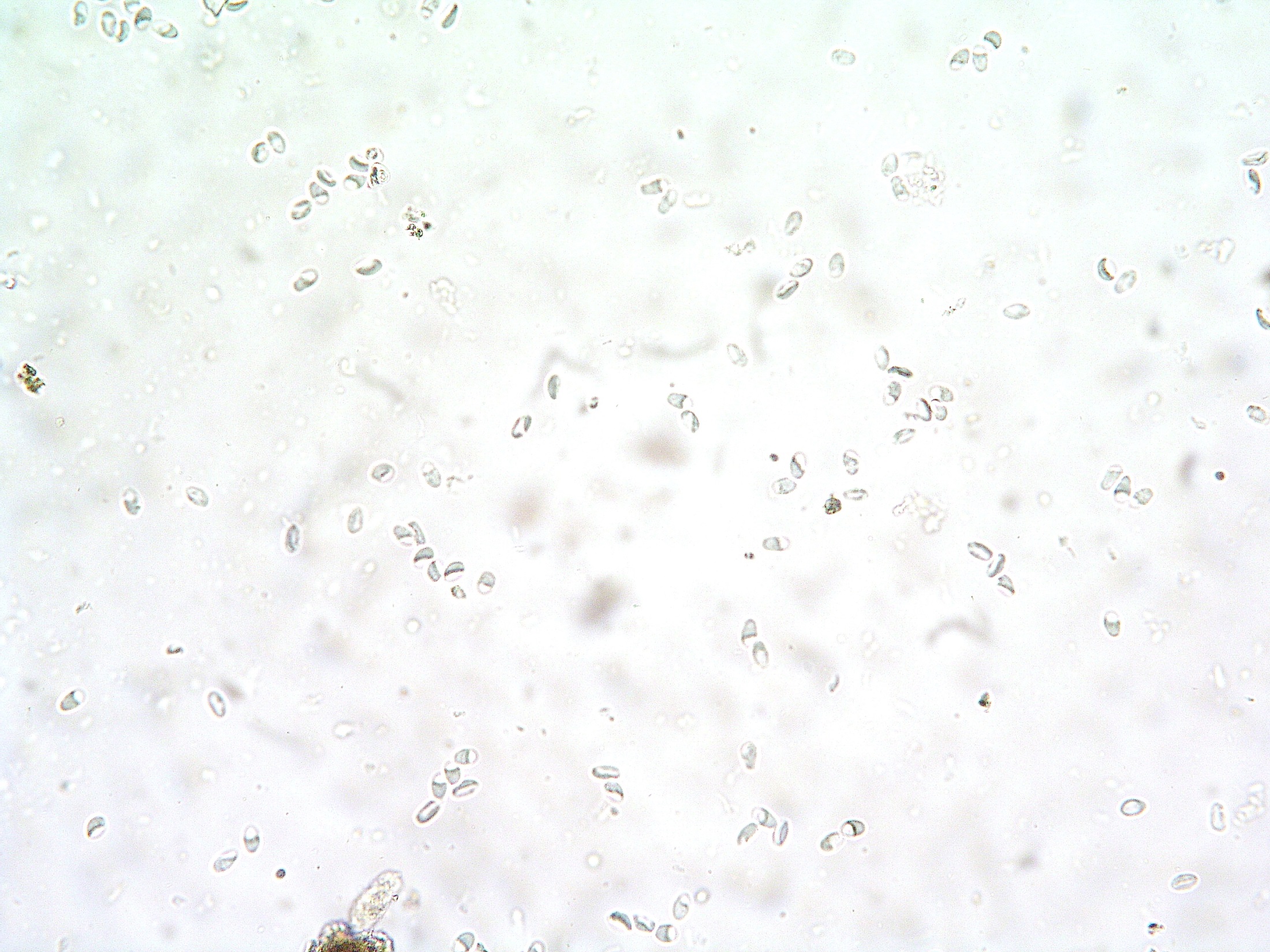 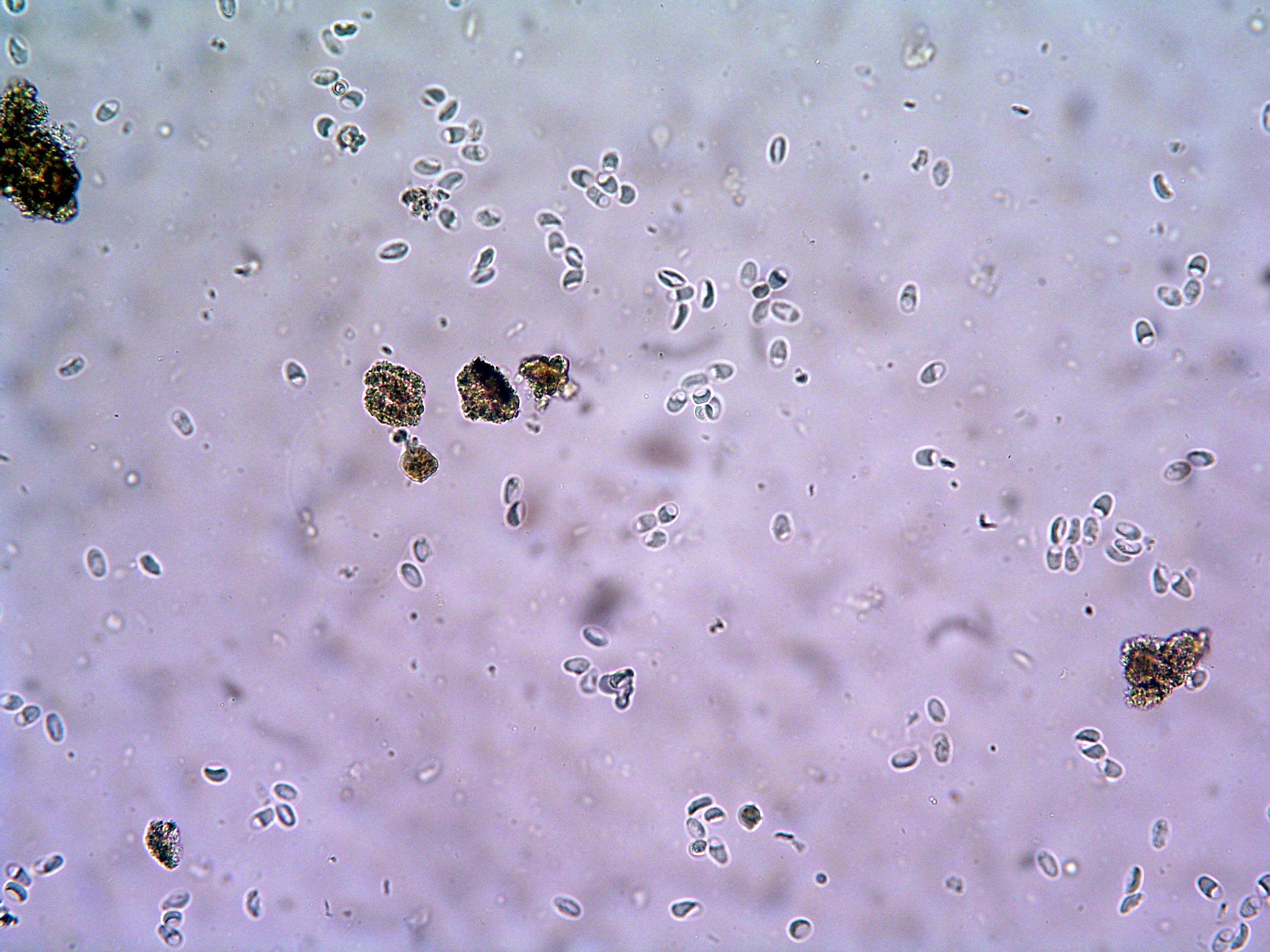 BIČÍKOVCI
GIARDIA INTESTINALIS
Dientamoeba fragilis
Nepatogenní bičíkovci
Enteromonas hominis
Retortamonas intestinalis 
Trichomonas hominis
Chilomastix mesnili
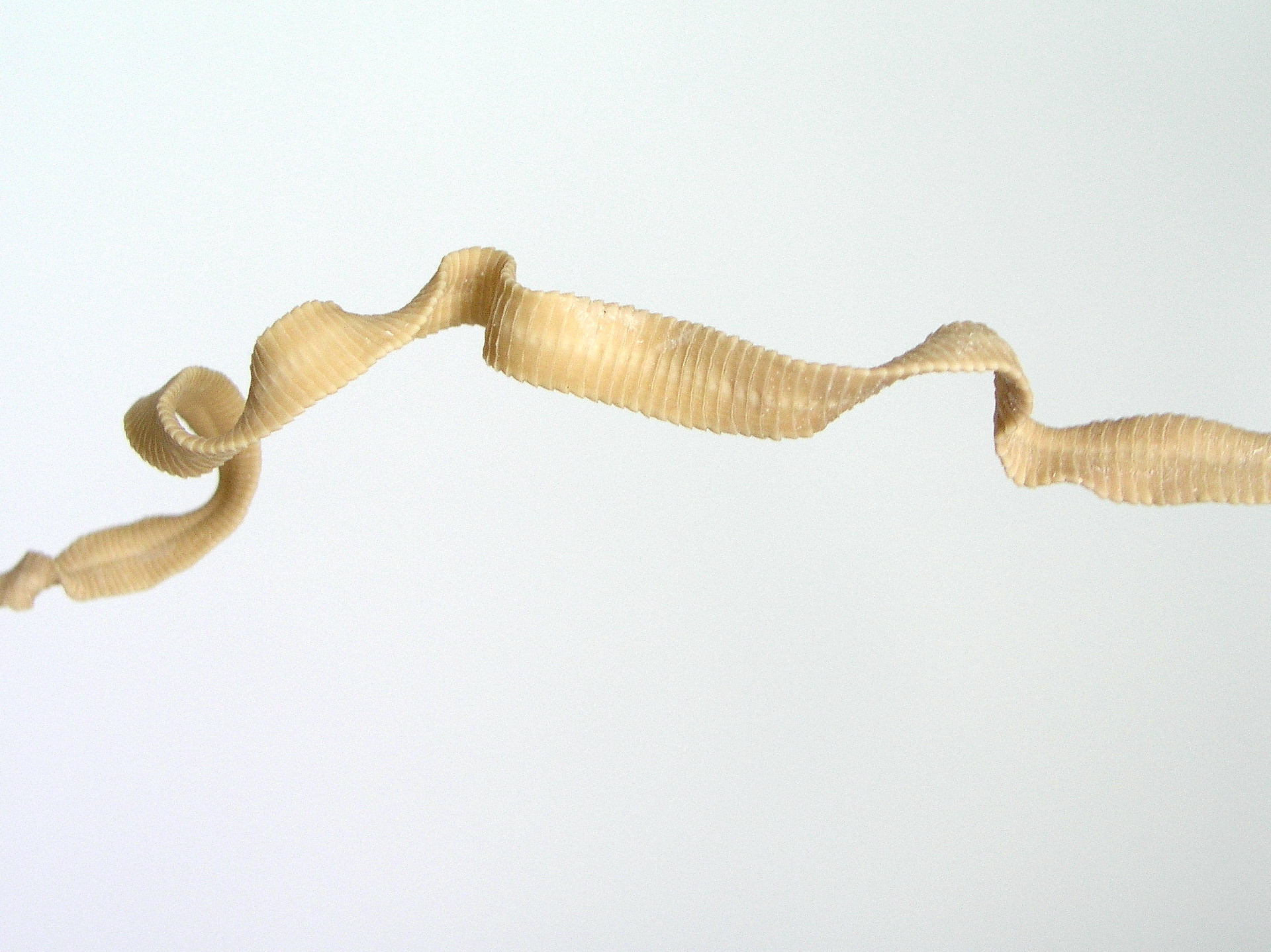 Střevní paraziti
mnohobuněční
DIPHYLLOBOTHRIUM DENDRITICUM
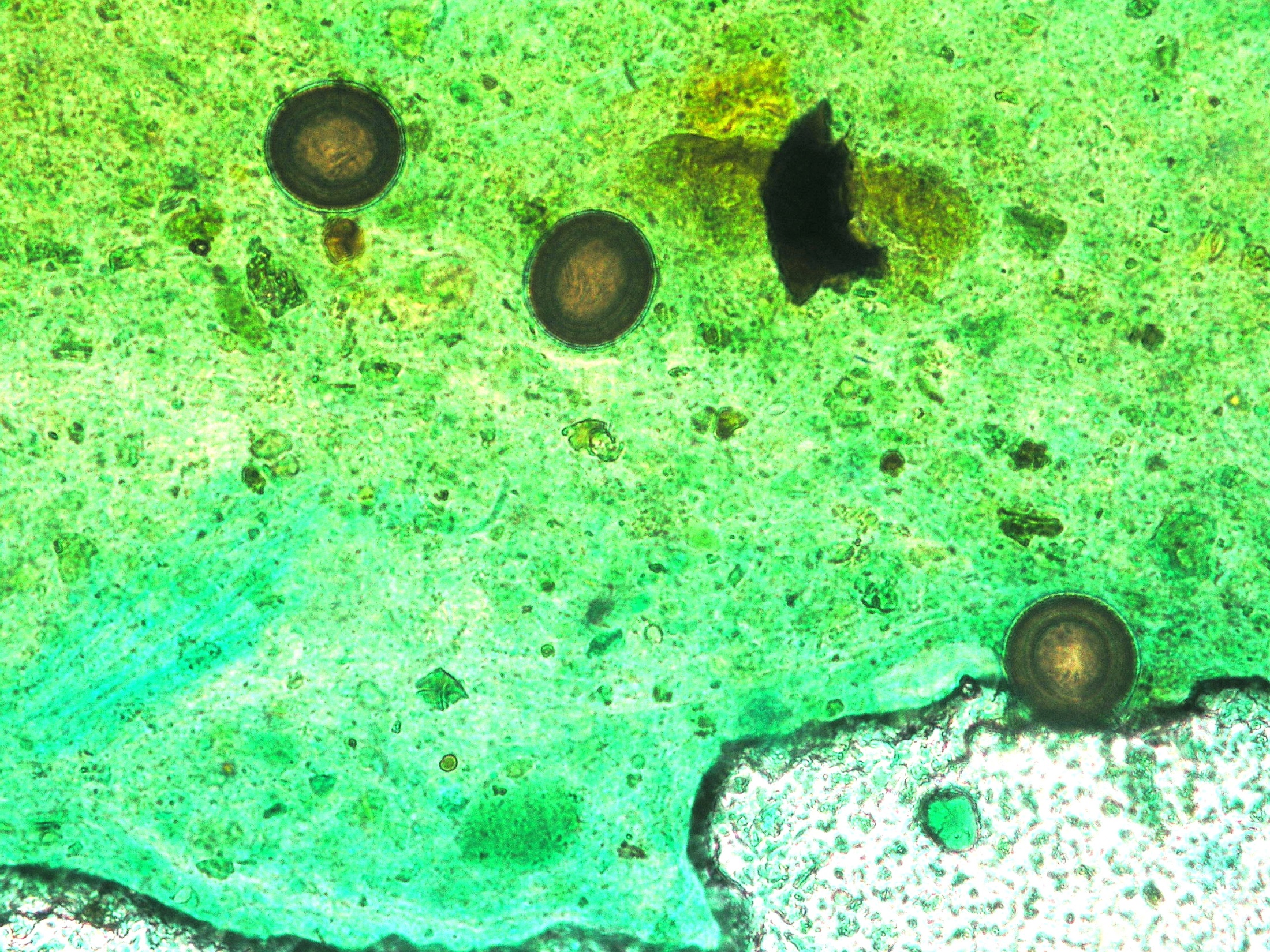 TASEMNICE
TAENIA SP.
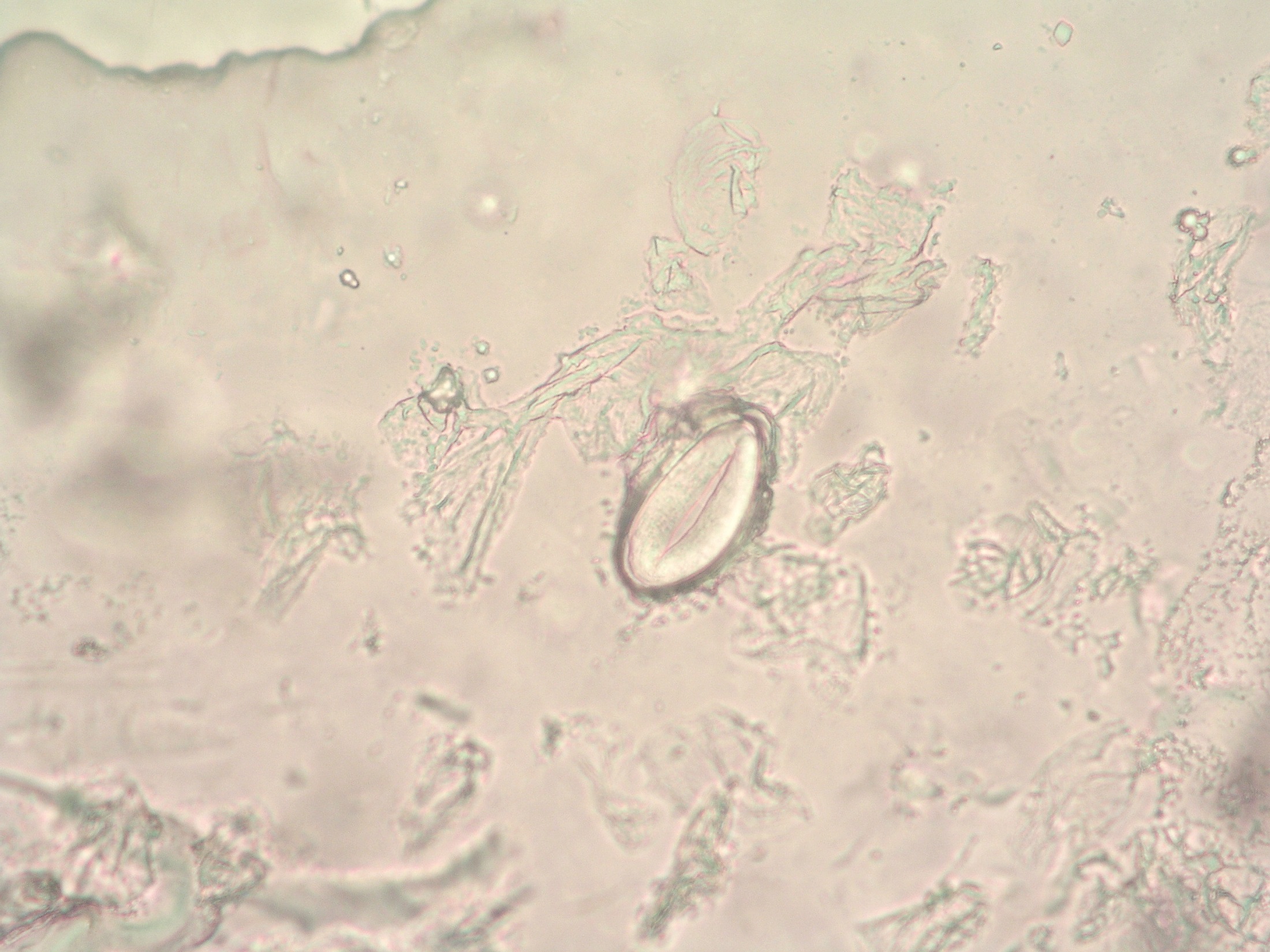 HLÍSTICE
ENTEROBIUS VERMICULARIS
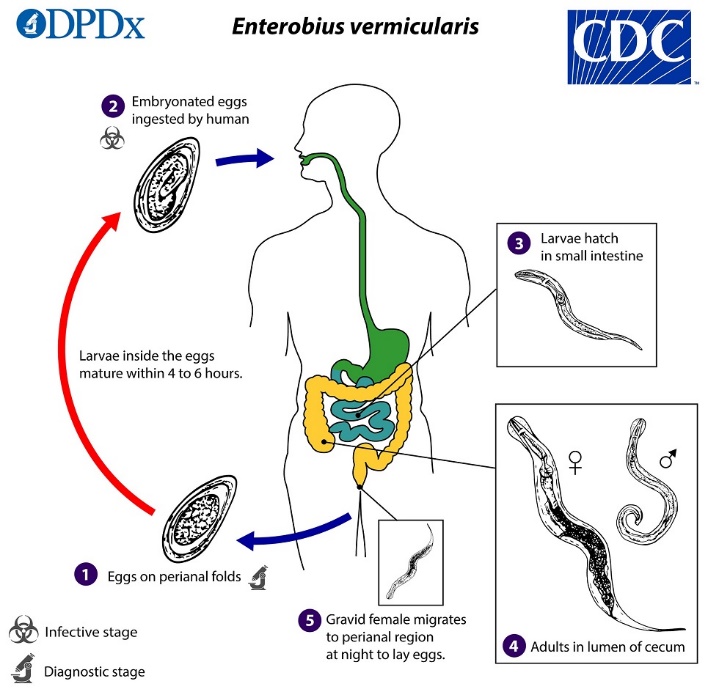 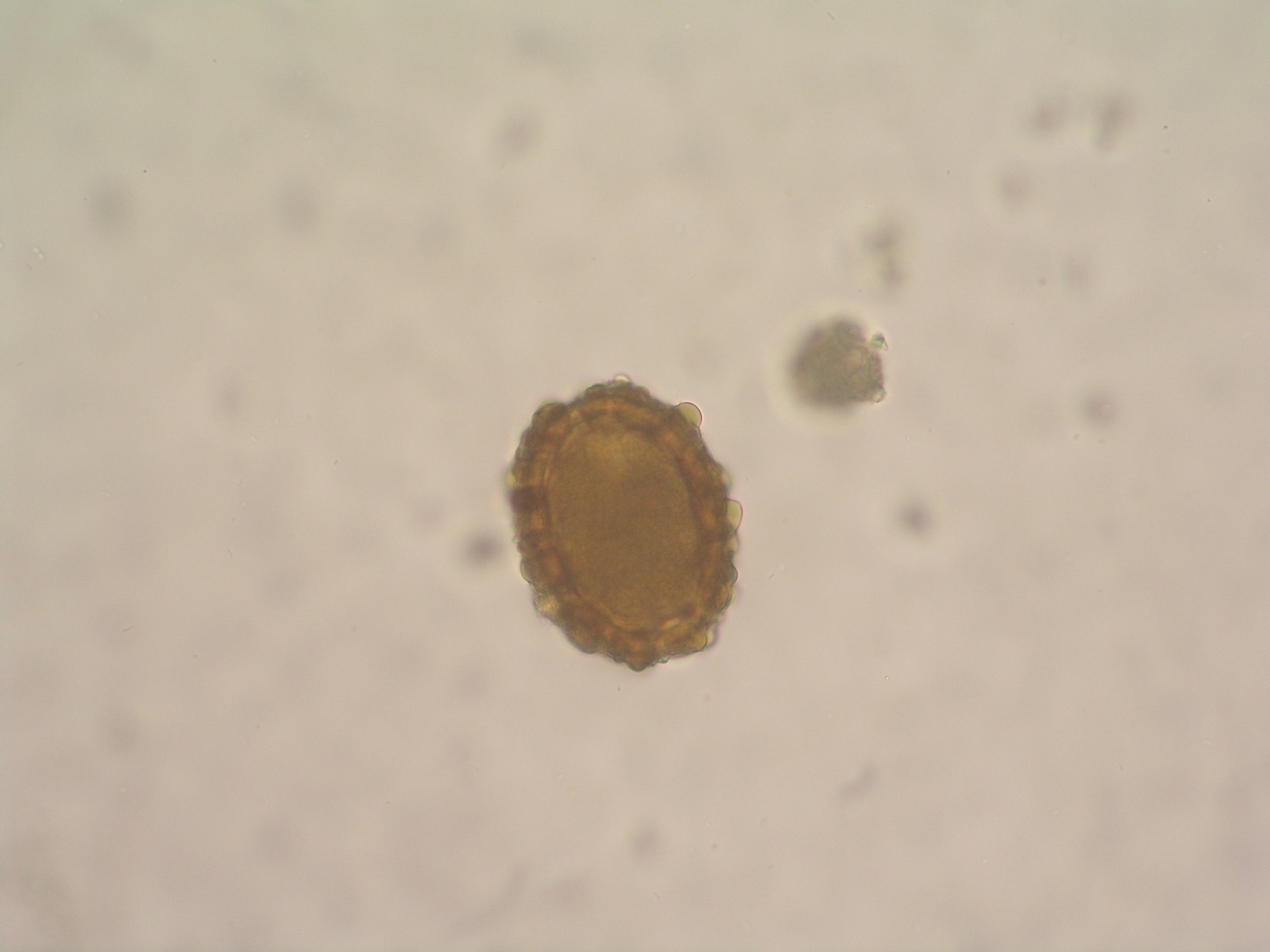 ASCARIS LUMBRICOIDES
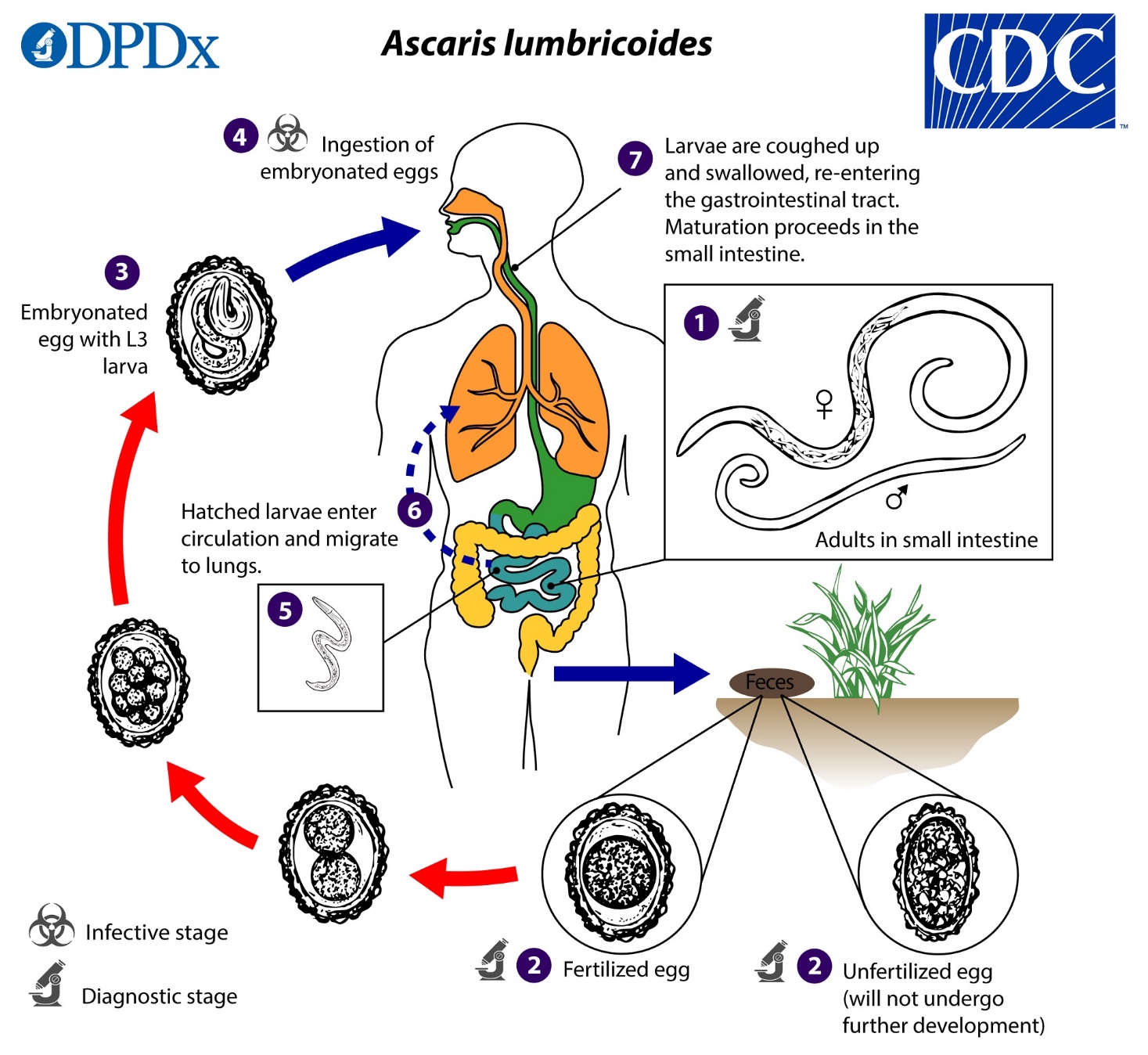 MOTOLICE
Schistosoma mansoni
Fasciola hepatica
Fasciolopsis buski
exotické motolice, které se u nás nevyskytují, pouze jako ojedinělý import většinou z Asie, po požití syrových nebo málo tepelně upravených vodních živočichů nebo rostlin, s výjimkou S. mansoni, 
která proniká aktivně přes neporušenou kůži
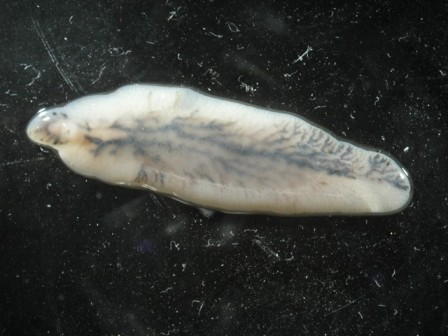 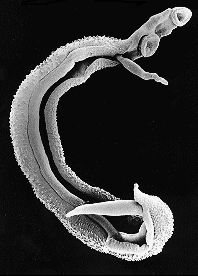 Diagnostika
střevních parazitů
Přímý průkaz
materiál:
stolice – vajíčka červů, cysty prvoků
biopsie – E. histolytica 
MIKROSKOPIE - v nativním preparátu nebo po koncenteraci
                             - v barveném preparátu (Giemsa, trichrom, Miláček)
PRŮKAZ ANTIGENU (giardie, kryptosporidia)
PCR (entaméby)
KULTIVACE (entaméby)
MAKROSKOPICKÝ (články tasemnice, škrkavky)
Nepřímý průkaz
PRŮKAZ PROTILÁTEK (E. histolytica)
ZOBRAZOVACÍ METODY – CT, UZ
Krevní paraziti
přehled
AFRICKÉ TRYPANOSOMÓZY
onemocnění: „spavá nemoc“
výskyt : v lymfě, krevním řečišti, v mozkomíšním moku (extracelulárně)
TRYPANOSOMA AMERICKÁ
výskyt:  v krevním řečišti i ve tkáních

LEISHMANIE
výskyt: bílé krvinky
onemocnění: viscerální, kožní leishmanióza

PLASMODIA, BABESIE
výskyt: červené krvinky
onemocnění: malárie, babesióza
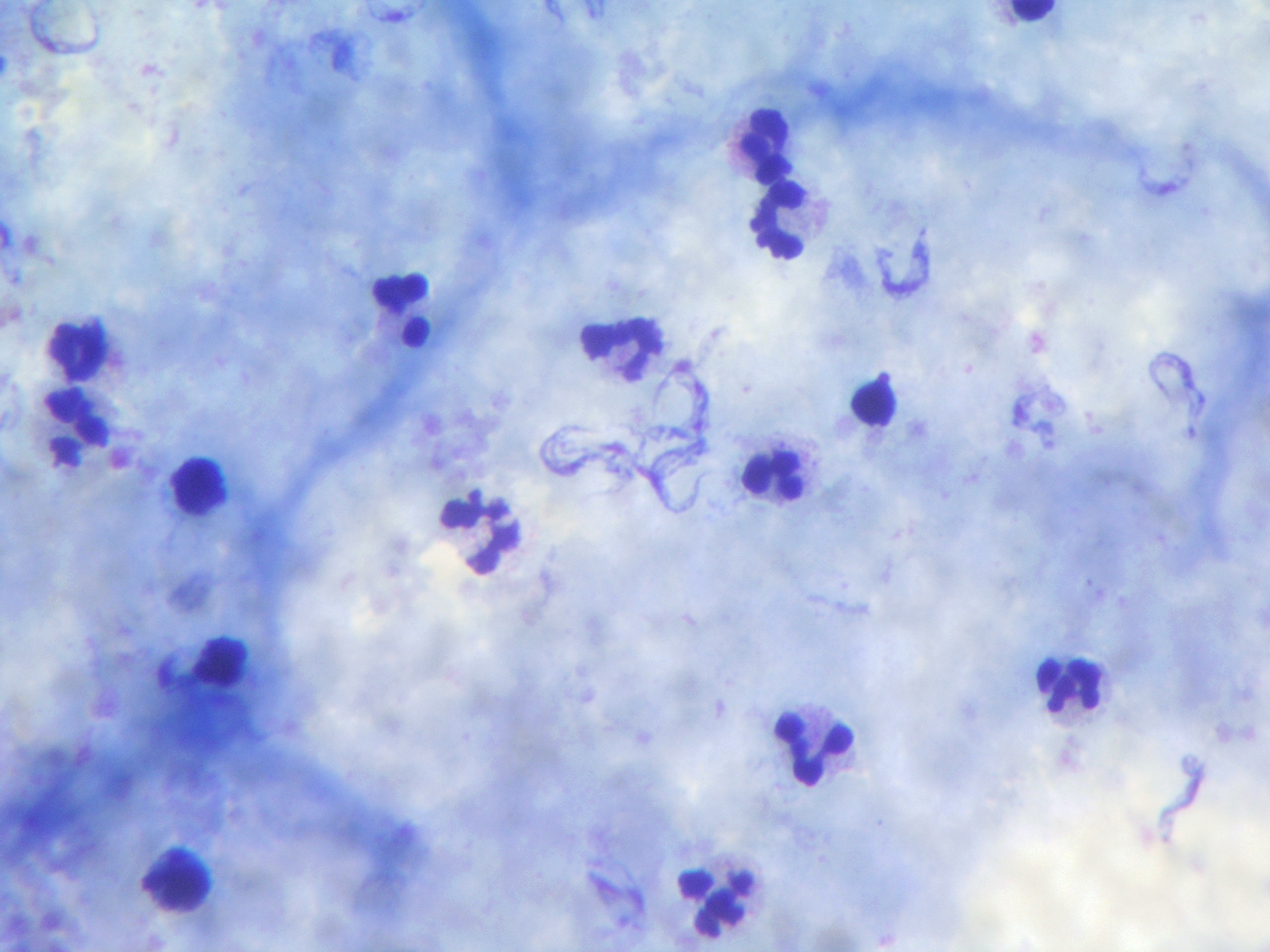 Krevní paraziti
mimobuněční
trypanosomy (africká, americká)
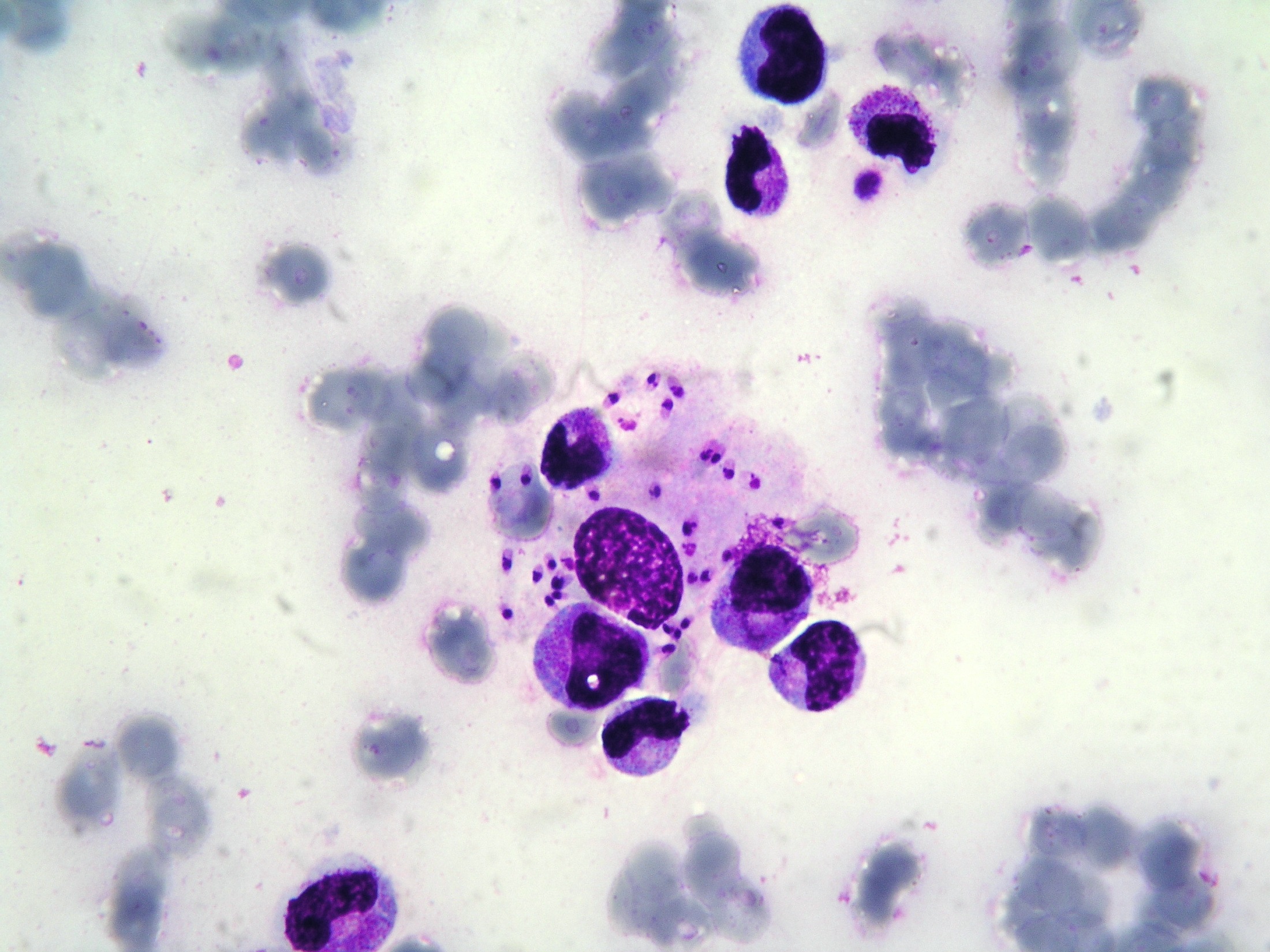 Krevní paraziti
bílé krevní řady
leishmanie (viscerální, kožní)
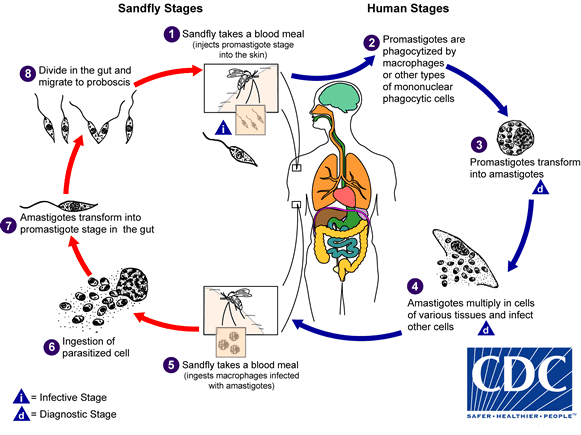 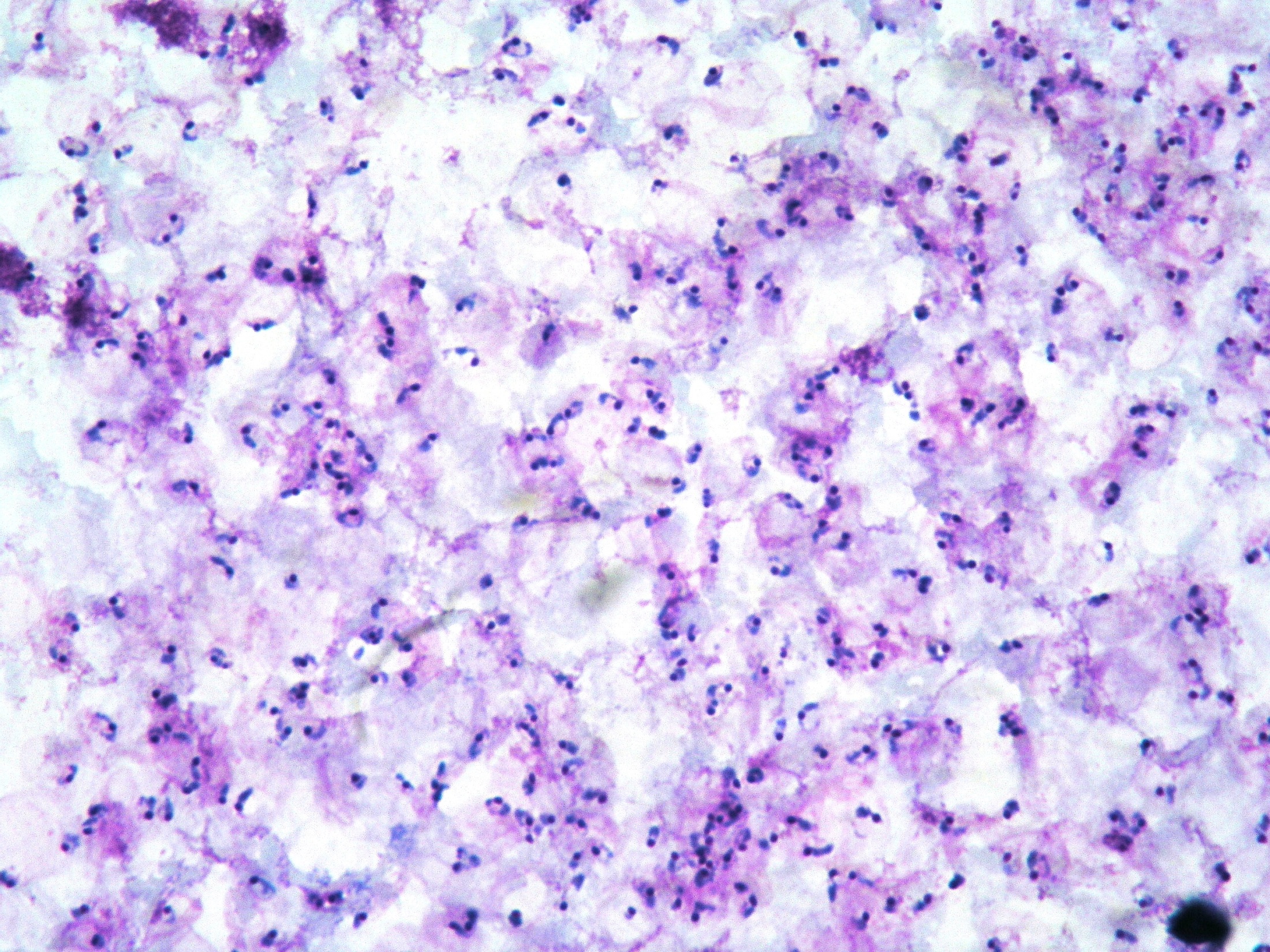 Krevní paraziti
červené krevní řady
PLASMODIUM FALCIPARUM
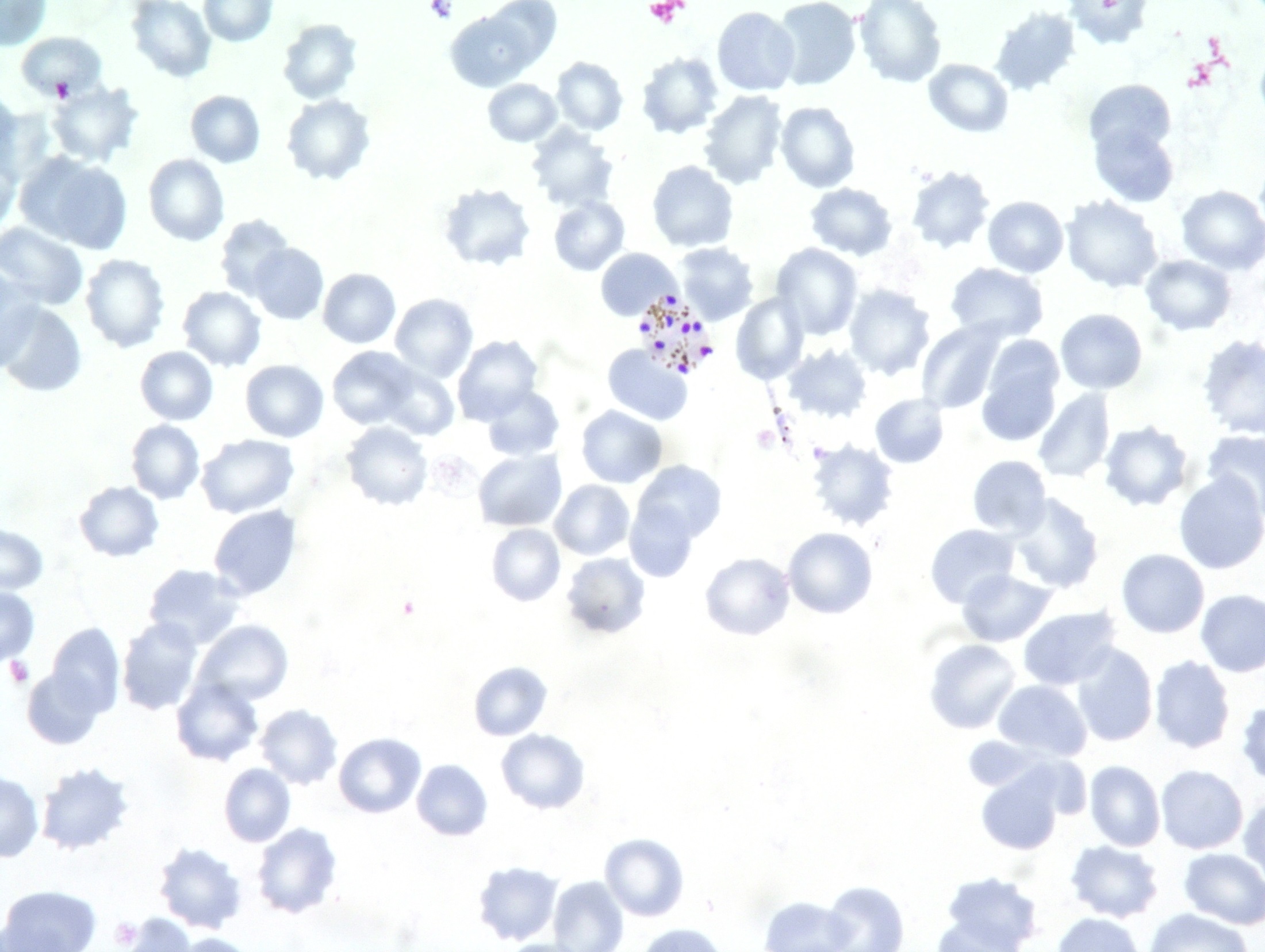 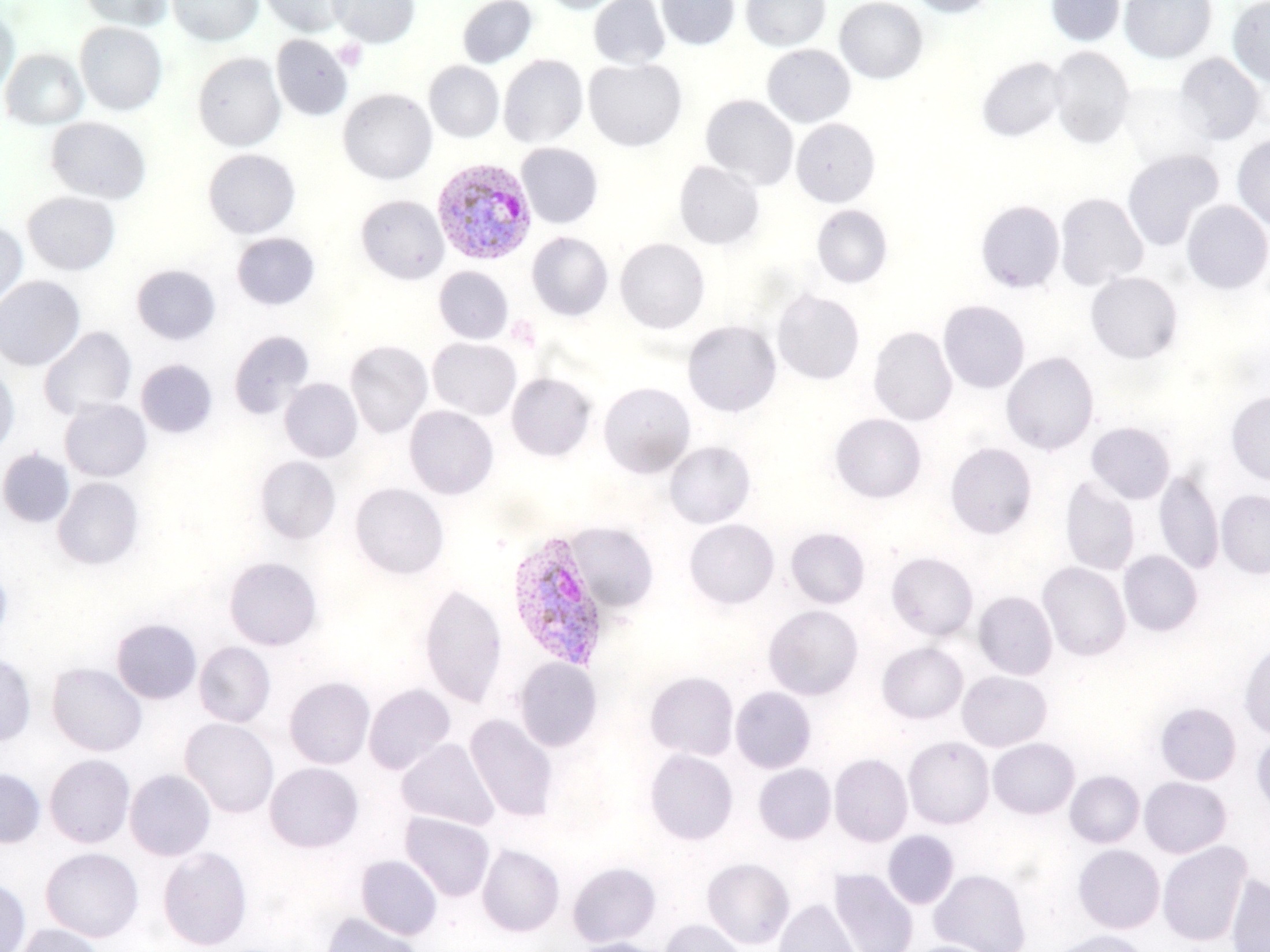 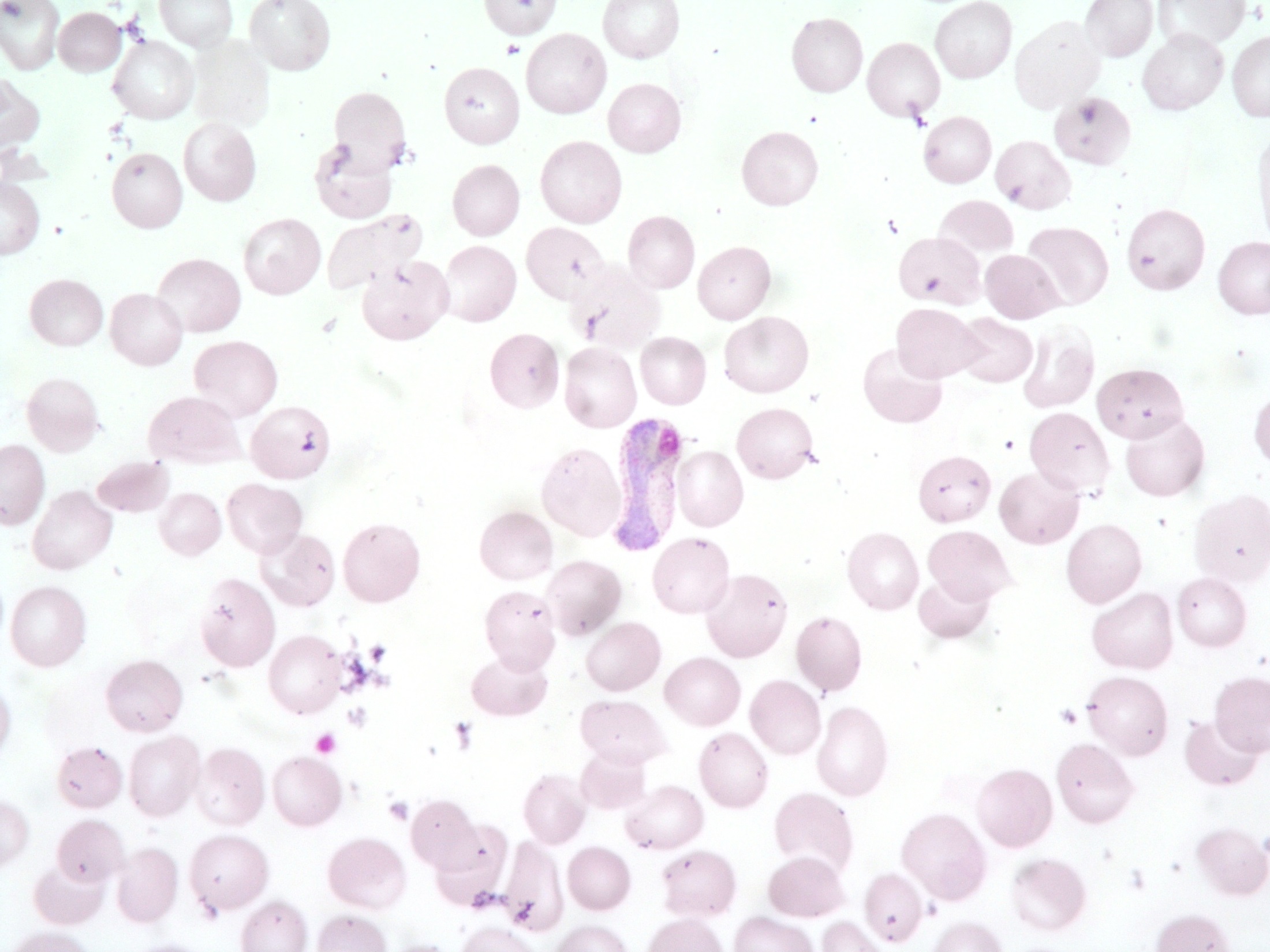 PLASMODIUM MALARIAE
PLASMODIUM OVALE
PLASMODIUM VIVAX
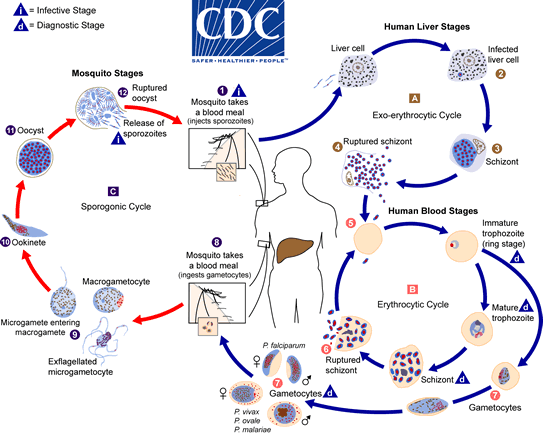 Diagnostika
krevních parazitů
Přímý průkaz
MIKROSKOPIE
materiál:
periferní krev – tlustá kapka, tenký roztěr
punktát z kostní dřeně
biopsie
barvení Giemsa-Romanowski
STANOVENÍ PARAZITÉMIE
zvětšení 100x
parazitémie v tenkém roztěru  - počet parazitů na 10 000 erytrocytů
PCR
Nepřímý průkaz
vyšetření séra na přítomnost protilátek
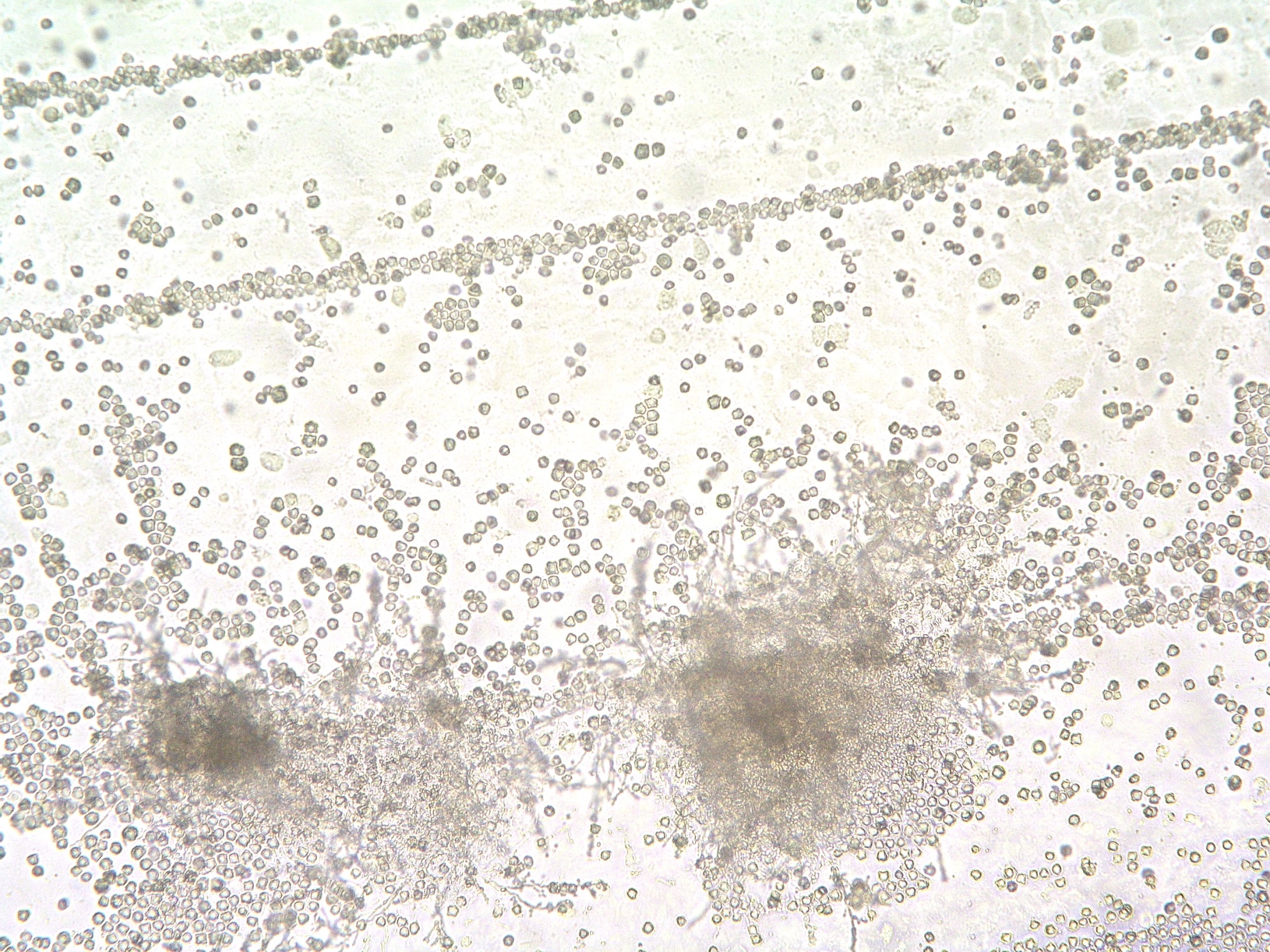 Tkáňoví paraziti
jednobuněční
ACANTHAMOEBA SPP.
Tkáňoví paraziti
mnohobuněční
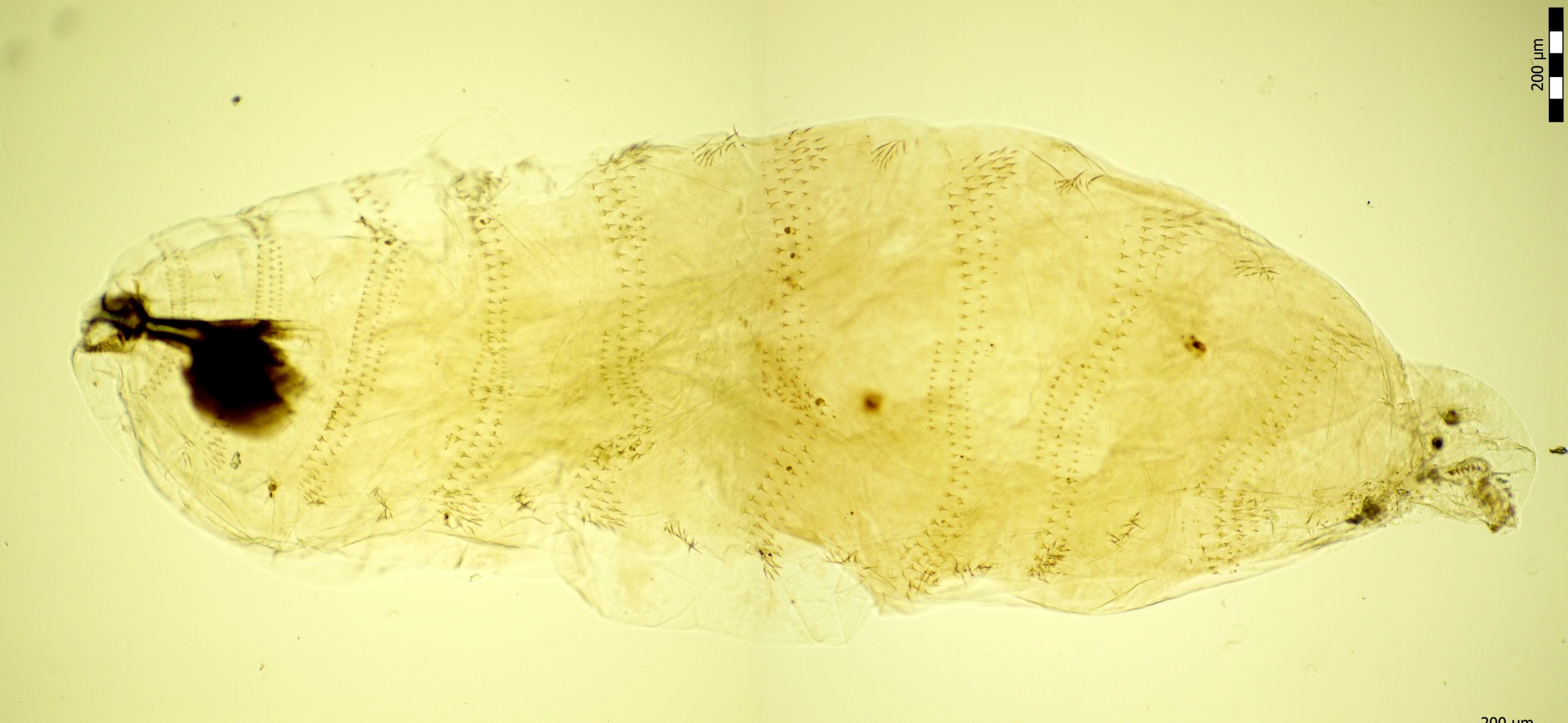 OESTRUS OVIS
Trichinella spiralis
Toxocara canis, T. cati
Dracunculus medinensis
Wuchereria bancrofti
Brugia malay, B. timori
Loa loa
Onchocerca volvulus
Dirofilaria immitis, D. repens
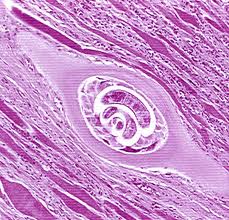 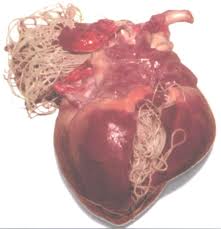 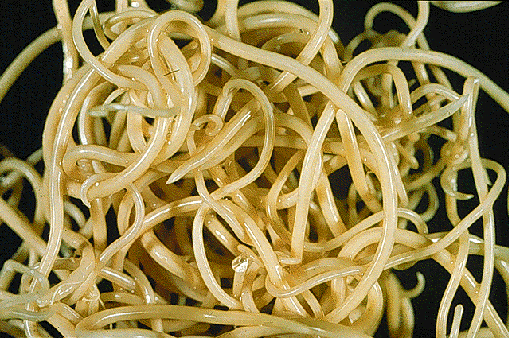 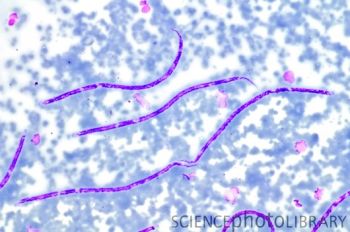 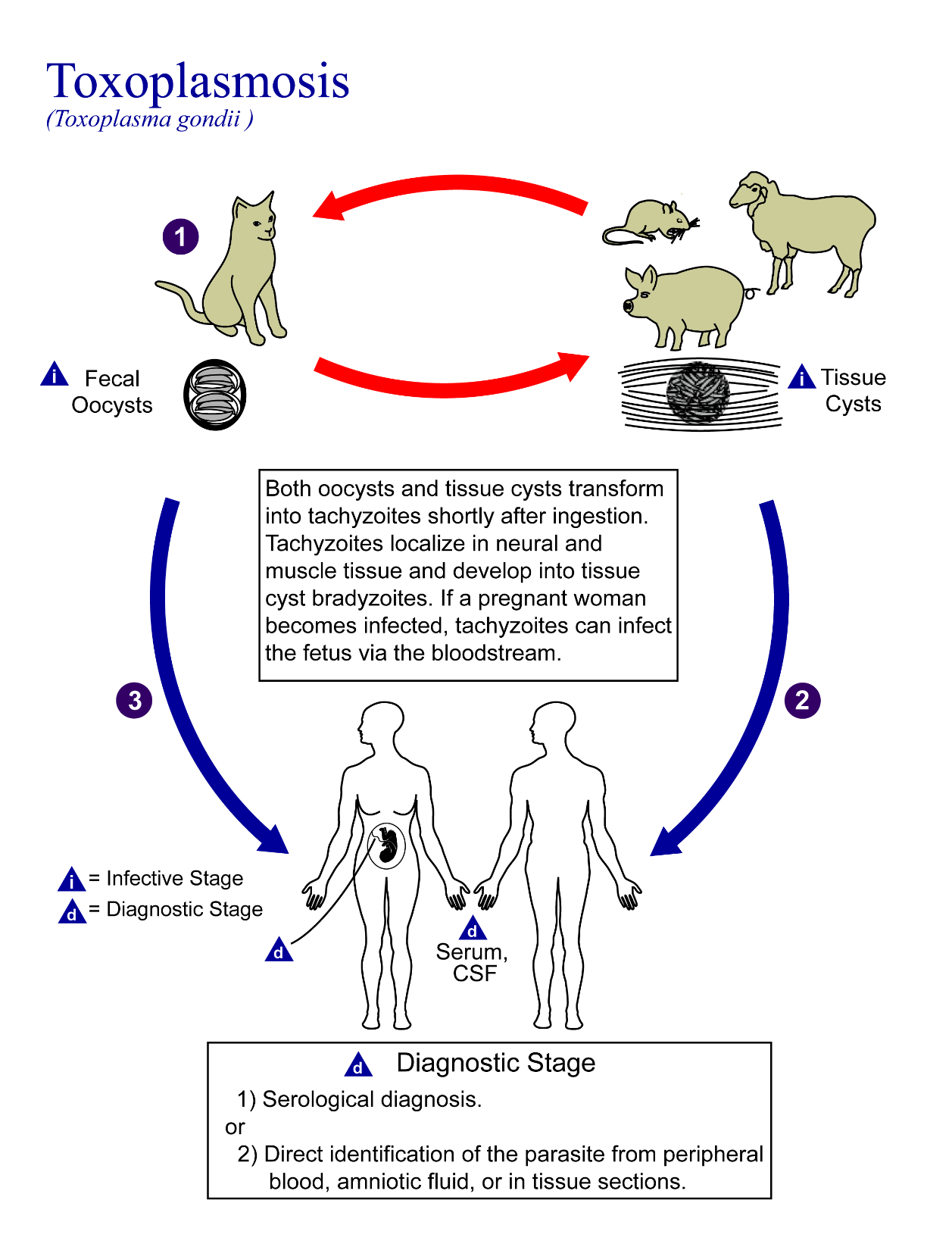 Diagnostika
tkáňových parazitů
Přímý průkaz
MIKROSKOPIE
KULTIVACE (akantaméby)
PCR

Nepřímý průkaz
KFR, ELISA (toxoplasma, toxokara, trichinela)
ZOBRAZOVACÍ METODY
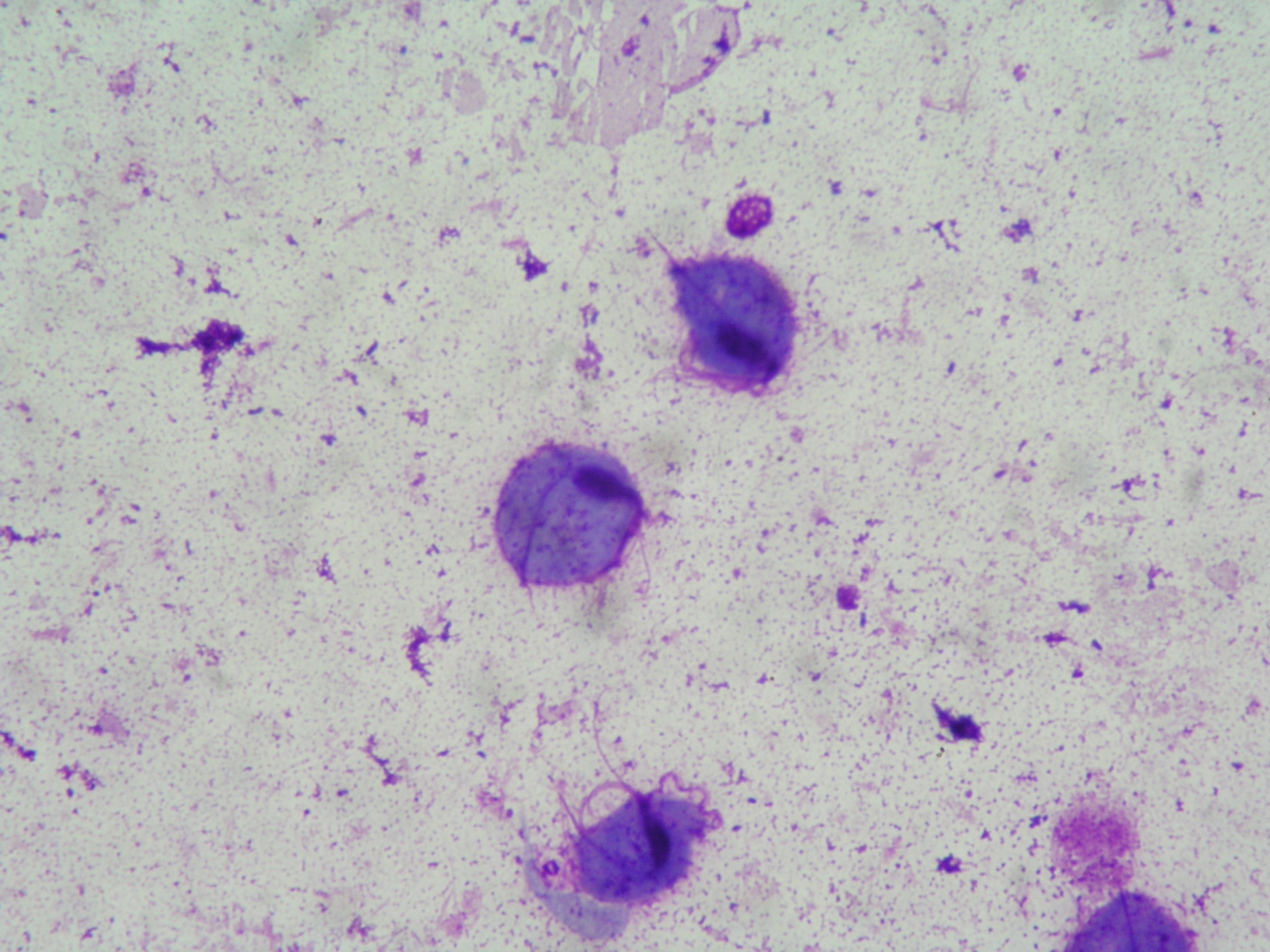 Dutinoví
paraziti
TRICHOMONAS VAGINALIS
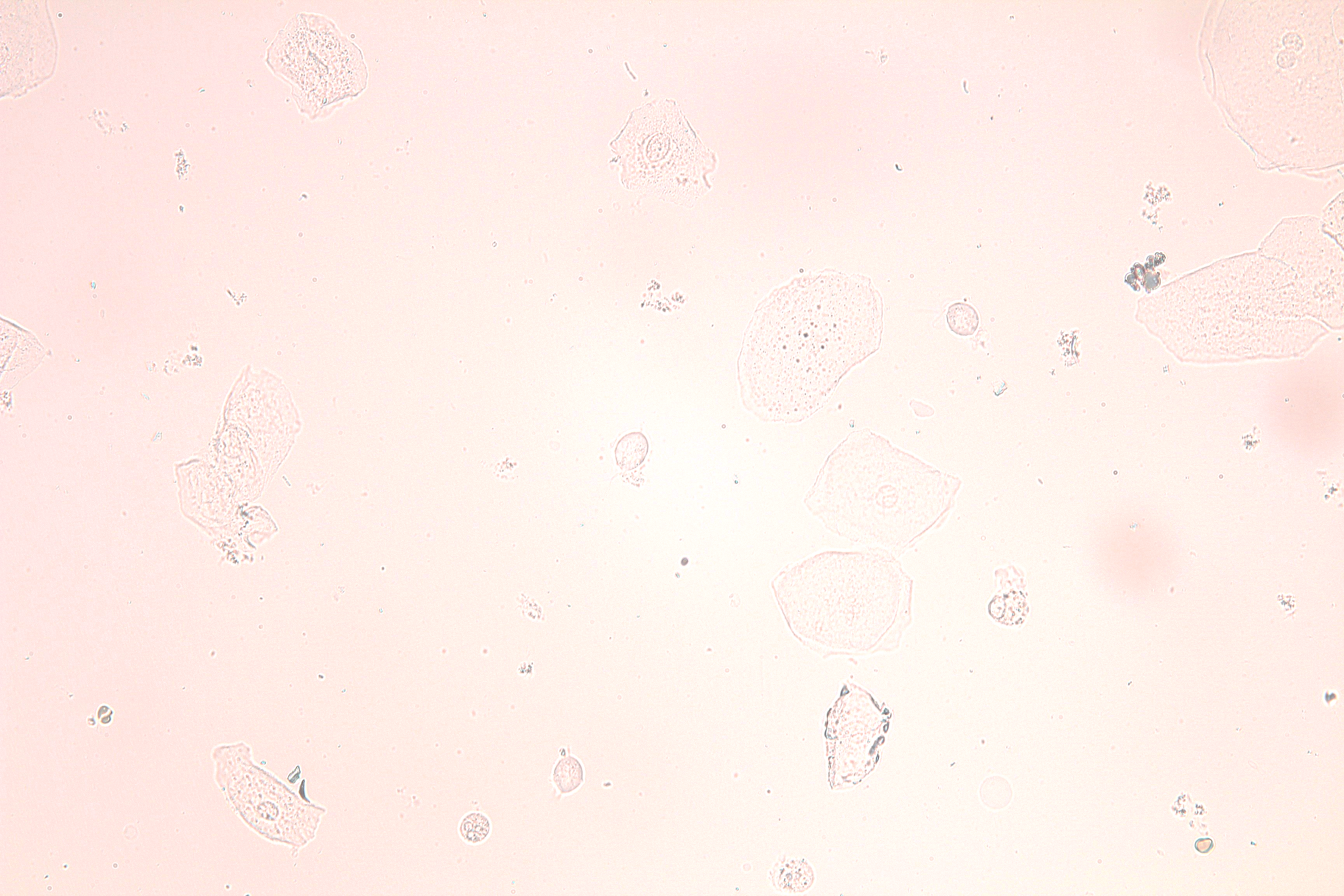 Trichomonas vaginalis – viník nebo spoluviník?
P. Kubáčková1, P. Myšková1, P. Janků2

1. Oddělení klinické mikrobiologie a imunologie, FN Brno
2. Gynekologicko-porodnická klinika, FN Brno
34letá pacientka byla přijata dne 3. 11. na JIP porodního sálu pro asi týden trvající odtok plodové vody ve 25. týdnu těhotenství. V anamnéze uvádí abusus pervitinu jedenkrát měsíčně, kouření cigaret (20 kusů denně) a hypertenzi. U pacientky byl v červnu 2021 pro hydronefrózu zaveden stent. U pacientky se jednalo již o pátou graviditu (2 děti v termínu bez komplikací, 2019 – indukovaný abort ve 24. týdnu gestace pro trisomii 21 z genetické indikace, 2020 – farmakologický potrat). Dle objektivního nálezu byla pacientka zevně bez patologického nálezu, pochva klidná, cervix nezkrácen, plodová voda odtékala zkalená. Charakter zbarvení spíše odpovídal vyprazdňování staršího hematomu.  Provedené ultrazvukové vyšetření ukázalo přítomnost jednoho plodu s časným výskytem růstové restrikce (biometrie odpovídala 22+0 t. g., 400g, pod 1. percentil) a placenty s jedním hematomem, dále vyšetření neodhalilo další patologie. Taktéž byl diagnostikován oligohydramnion.  Dle zjištění lékaře byla též hypertenze dlouhodobě špatně korigována (tlak při příjmu 150/98).
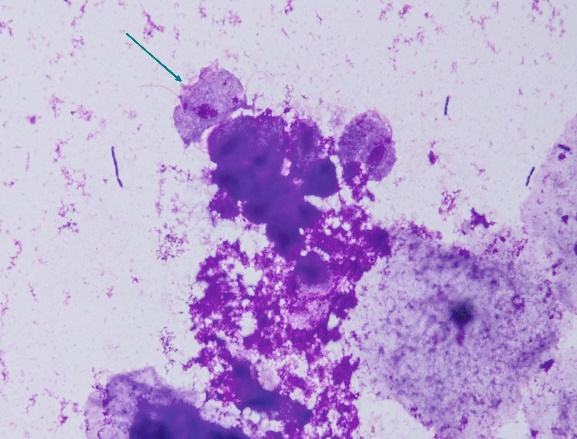 Dne 4. 11. přichází informace z biochemického vyšetření moči s vyjádřením podezření na přítomnost trichomonád v sedimentu  a doporučení na doplnění mikrobiologického vyšetření. Téhož dne bylo na Oddělení klinické mikrobiologie a imunologie provedeno mikroskopické vyšetření moči a výtěru z pochvy k průkazu Trichomonas vaginalis. V den příjmu byl zhotoven nativní preparát, ve kterém byly při zvětšení 400x pozorováni pohybující se trofozoiti T. vaginalis (výtěr z pochvy). Druhý den byl mikroskopován preparát barvený dle Giemsy-Romanovského 10x100, ve kterém byli opět pozorováni trofozoiti s viditelným jádrem (nachové zbarvení), anteriorními bičíky, parabazálním aparátem, undulující membránou a axostylem. Po konzultaci s antibiotickým střediskem byla domluvena vzhledem k nálezu eskalace terapie (PNC-G+metronidazol).
Byla taktéž dokončena maturace plic plodu kortikoidy (3. - 5. 11.) vzhledem k extrémní nezralosti plodu spojené s růstovou restrikcí volen konzervativní postup a léčba antibiotiky. Byla provedena amniocentéza ke stanovení interlterleukinu 6, jehož hladina neprokázala intrauterinní infekci plodu. Postupně došlo k nástupu kontrakční činnosti a vzhledem k patologickému kardiotokografickému záznamu bylo 7. 11. přistoupeno k ukončení těhotenství per sectionem caesarem (25+2 t. g.). Živě rozené dítě bylo mužského pohlaví, délky 28cm, váhy 390 g, exitus letalis 17. 11. pod obrazem respiračního a oběhového selhání. V dutině břišní bylo přítomno značné množství bělavého výpotku, který byl zaslán k mikrobiologickému vyšetření (kultivační nález Escherichia coli). Placenta byla vybavena po částech a byla popsána jako zapáchající s četnými hematomy a infarkty. Pupečník se dle pozorování trhal. Perioperačně byl do antibiotické léčby zaveden amoxicilin/kys.klavulanová. Po operaci byla pro nárůst zánětlivých parametrů domluvena eskalace na piperacilin/tazobactam. 

Daná kazuistika popisuje případ pacientky spojující několik rizikových faktorů, které se spolupodílejí na předčasném porušení plodových obalů, odtoku plodové vody a z toho vyplývajícího předčasného porodu. Výsledky in vitro studie Drapera a kol.(1995) uvádí, že přítomnost T. vaginalis oslabuje plodové obaly a tudíž potencuje předčasný porod. Práce z dalších zemí tuto souvislost potvrzují (Nakubulwa a kol., 2015, Cotch a kol., 1997). Užívání pervitinu (metamfetaminu) během těhotenství taktéž přispívá ke zkrácení gestační doby (Wright a kol., 2015). Dlouhodobé výsledky ukazují, že hypertenze v průběhu těhotenství zvyšuje riziko předčasného porušení plodových obalů (Liu a kol., 2019).
Goldenberg GL, Culhane JF, Iams JD et al. Epidemiology and causes of preterm birth. Lancet. 2008; 371: 75-84
Draper D, Jones W, Heine RP et al. Trichomonas vaginalis weakens human amniochorion in an in vitro model of premature membrane rupture. Infect Dis Obstet Gynecol. 1995;2(6):267–74 
Nakubulwa S, Kaye DK, Bwanga F et al. Genital infections and risk of premature rupture of membranes in Mulago Hospital, Uganda: a case control study. BMC Res Notes. 2015; 8: 573 
Cotch MF, Joseph G, Pastorek I et al. Trichomonas vaginalis associated with low birth weight and preterm delivery. Sex Transm Dis. 1997;24(6):353–60
Diagnostika
dutinových parazitů
Přímý průkaz
MIKROSKOPIE
KULTIVACE 
materiál :  
muži- výtěr z uretry, moč 
ženy – výtěr z uretry, pochvy, cervixu
Ektoparaziti - roztoči
klíště
sametka
zákožka
trudník
Ektoparaziti - hmyz
veš
blecha
komár
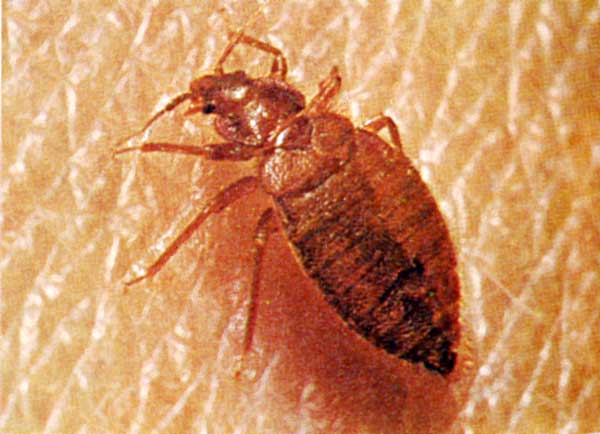 štěnice
muňka
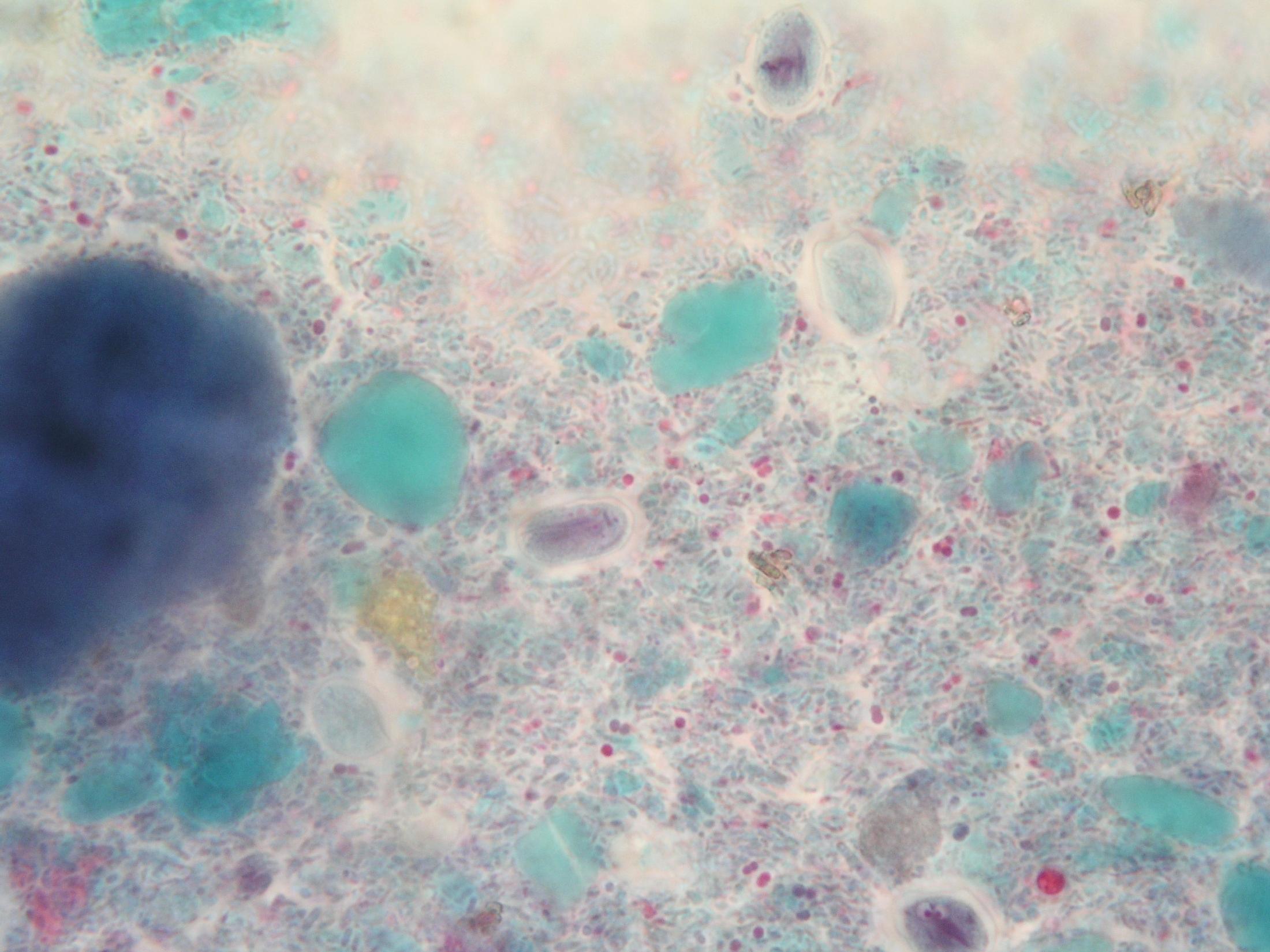 Děkuji 
                       za pozornost.